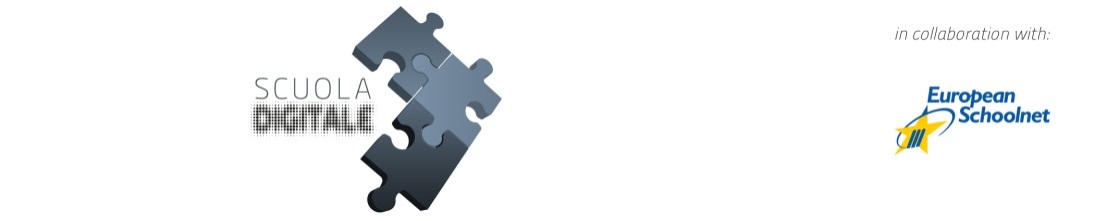 Scuole 2.0 invites innovative schools from across Europe  -   11 May 2011, Roma
Pannello 3: 

Una scuola più inserita nella sua comunità locale

L’apprendimento «entra» nel mondo reale (contestualizzazione) permettendo agli studenti di diventare cittadini socialmente responsabili e pronti a entrare nel mondo del lavoro

Moltiplicare le opportunità per arricchire le esperienze degli studenti

Consolidare il supporto e l’impegno della communità per l’apprendimento degli studenti così come l’impegno della scuola per lo sviluppo della communità

Gli studenti fanno vedere i risultati del loro apprendimento (valorizzazione)
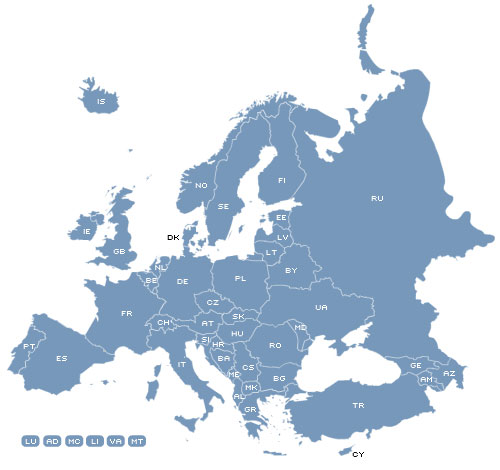 Broadgreen International School
Liverpool, United Kingdom
1300 students
Secondary education
Escola Domingos Sequeira
Leiria, Portugal
1200 students
Upper secondary education
IES Salvador Victoria
Teruel, Spain
270 students
Secondary education